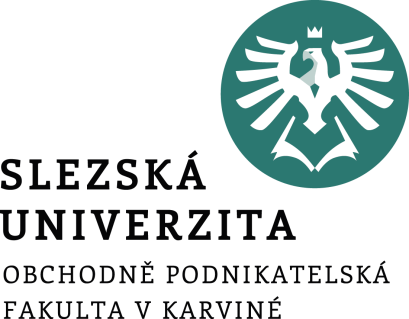 Finanční ekonometrie
Téma 3:
Korelace
Grangerova kauzalita ve VAR modelu
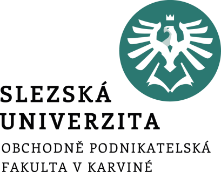 Kauzalita ve finančních časových řadách
Jedním z problémů, kterým se zabývá ekonometrie, je zkoumání kauzálních vztahů mezi ekonomickými časovými řadami.

Granger (1969) definoval pojetí kauzality, při jehož praktickém ověření lze použít VAR modely.
Základní myšlenka spočívá v této tezi: 
Působí-li řada Z na řadu Y, pak by řada Z měla pomoci zlepšit předpovědi řady Y.
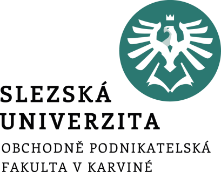 Korelační analýza
Korelace znamená vzájemný lineární vztah mezi znaky či veličinami.
Míru korelace vyjadřuje korelační koeficient, který může nabývat hodnot v intervalu <-1;1>.
Korelace znamená vzájemný vztah mezi dvěma procesy nebo veličinami. Pokud se jedna z nich mění, mění se korelativně i druhá a naopak. 
Pokud se mezi dvěma procesy ukáže pozitivní či negativní korelace, je pravděpodobné, že na sobě závisejí, nelze z toho však ještě usoudit, že by jeden z nich musel být příčinou a druhý následkem. To samotná korelace nedovoluje rozhodnout.
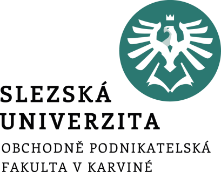 Korelační koeficient
Hodnota korelačního koeficientu −1 značí zcela nepřímou závislost.
Hodnota korelačního koeficientu +1 značí zcela přímou závislost. 
Pokud je korelační koeficient roven 0 (nekorelovanost), pak mezi znaky není žádná statisticky zjistitelná lineární závislost. Je dobré si uvědomit, že i při nulovém korelačním koeficientu na sobě veličiny mohou záviset, pouze tento vztah nelze vyjádřit lineární funkcí, a to ani přibližně.
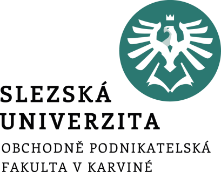 Grangerova kauzalita
Grangerova kauzalita – ukazuje, jak zpožděné hodnoty proměnné x zlepšují schopnost predikovat dnešní hodnoty y. 

V testech je za kauzální působení X na Y považována situace, kdy vysvětlení Y pomocí historie (minulých hodnot) Y a současně historie X je „dostatečně“ lepší než pouhé vysvětlení Y podle své vlastní historie. 
Za slovem „dostatečně“ se skrývá teorie pravděpodobnosti. 

Grangerovu kauzalitu nelze zaměňovat či ztotožňovat s běžně chápaným pojmem příčinné závislosti, neboť podstatou testování kauzality v Grangerově pojetí není nic jiného, než ověření, zda změny určité proměnné předcházejí změně jiné proměnné, nikoliv která veličina je příčinnou a která následkem.
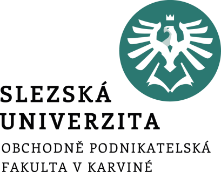 Test Grangerovy kauzality
Používá se velice často v případě, když testujeme, která z množiny faktorů, kterou analyzujeme je veličinou exogenní. 
Nejedná se o pravou kauzalitu (o pravou akci, reakci). Ale jedná se o to, zda jedna veličina přispívá k vysvětlení vývoje té druhé veličiny. Nikoliv že by ji determinovala, pouze jestli přispívá k jejímu vývoji. 
Protože využívá pouze dvě proměnné, jsou to dvě rovnice. 
Vyžaduje stacionární časové řady.
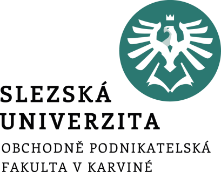 Model vektorové autoregrese
Model vektorové autoregrese - VAR model (vector autoregression)
Podstatou VAR je, že proměnné ve všech zkoumaných časových řadách mají endogenní charakter, přičemž jejich známá maximální délka zpoždění je stejná.
Modely VAR jsou vhodné k předpovědím, při analýze hospodářské politiky apod.
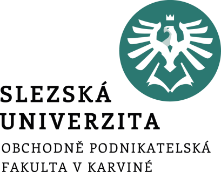 Konstrukce VAR modelu
1. Transformace dat na stacionární časové řady
2. Volba proměnných modelů a maximální délky zpoždění.
3. Zjednodušení modelu redukcí maximálního zpoždění, popř. restrikcí parametrů.
4. Ortogonalizace náhodných složek, resp. reziduí.
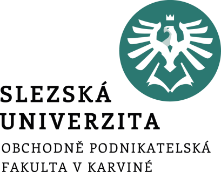 Modelování VAR
Nejjednodušší je autoregresní model s dvěma závislými proměnnými y1,t a y2,t, kde t = 1, ..., T.
Vývoj řady lze vysvětlit společnou minulostí těchto proměnných. 
Tedy vysvětlující proměnné v nejjednodušším modelu jsou y1,t-1 a y2,t-1.
VAR(1) se zpožděnými hodnotami pro každou proměnnou je určen následovně:
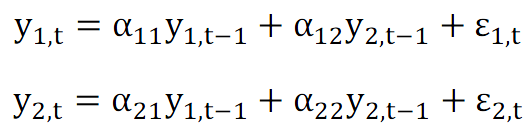 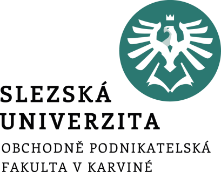 Diagnostika VAR
Zda odhadnutý model skutečně splňuje podmínku stacionarity, tj. zda hodnoty kořenů odhadnutého autoregresního polynomu leží vně jednotkového kruhu v komplexní rovině.
Zda je časová nekorelovanost v odhadnuté reziduální složce (tj. ve vypočteném bílém šumu).
Grangerova kauzalita ve VAR modelu
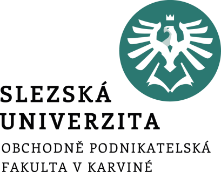 Postup:
Sestavení modelu
Určení optimální délky zpoždění
Diagnostika modelu
Grangerova kauzalita

Grangerova kauzalita
Nulová hypotéza: proměnná A nepřispívá k vysvětlení vývoje proměnné B
Praktický příklad
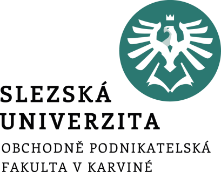 Určení kauzality mezi kurzy The Walt Disney Company a Johnson & Johnson v období 22. 2. 2016 – 20. 2. 2019.

Korelační koeficient
Grangerova kauzalita